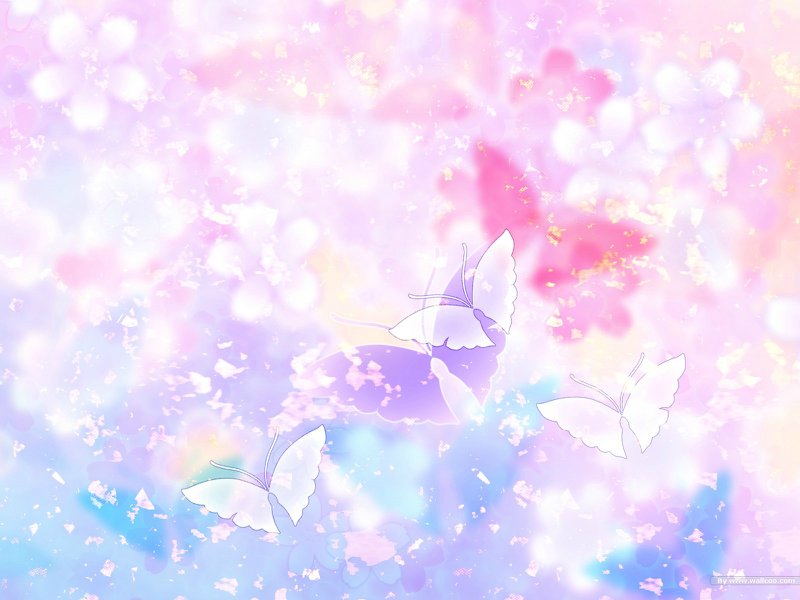 Нефтеюганское районное муниципальное 
дошкольное образовательное бюджетное учреждение 
«Центр развития ребенка – детский сад «Родничок»
«Дидактическая игра
 по сенсорному развитию 
детей младшего возраста 
«Чудо - Бабочки»
Федотова Татьяна Александровна
Воспитатель  второй младшей группы
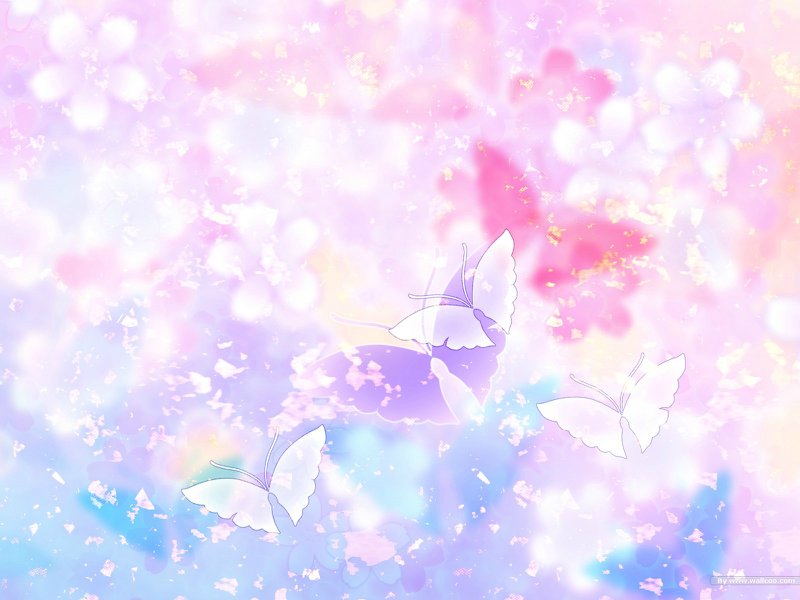 Дидактическая игра  
«ЧУДО – БАБОЧКИ»
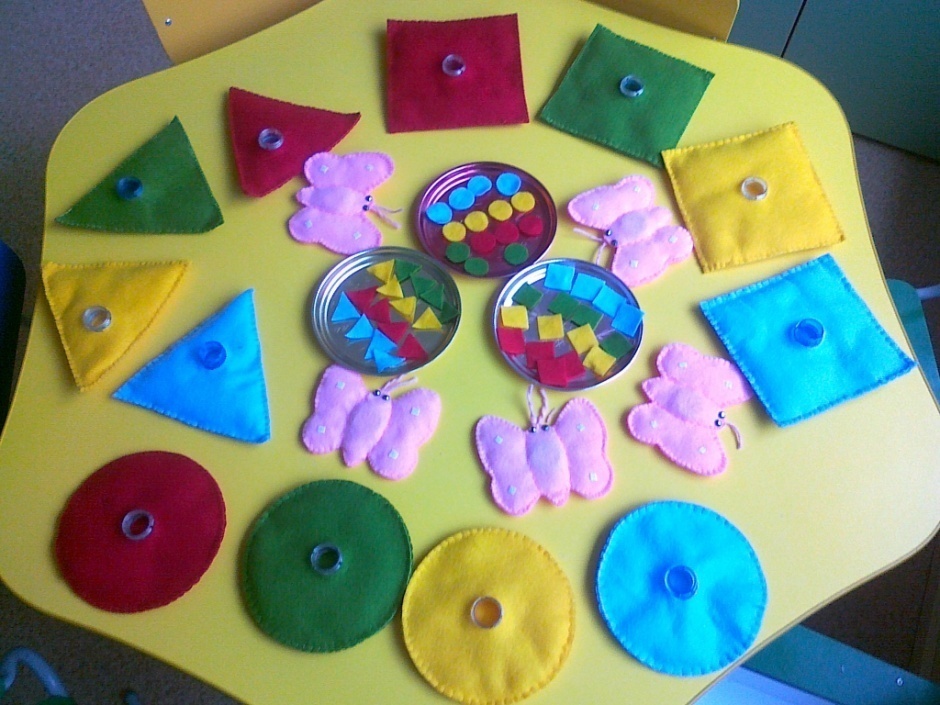 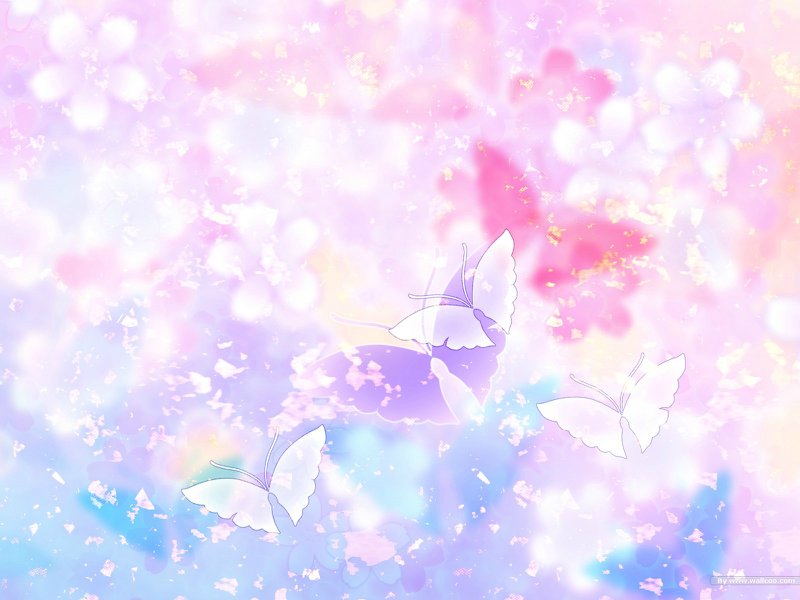 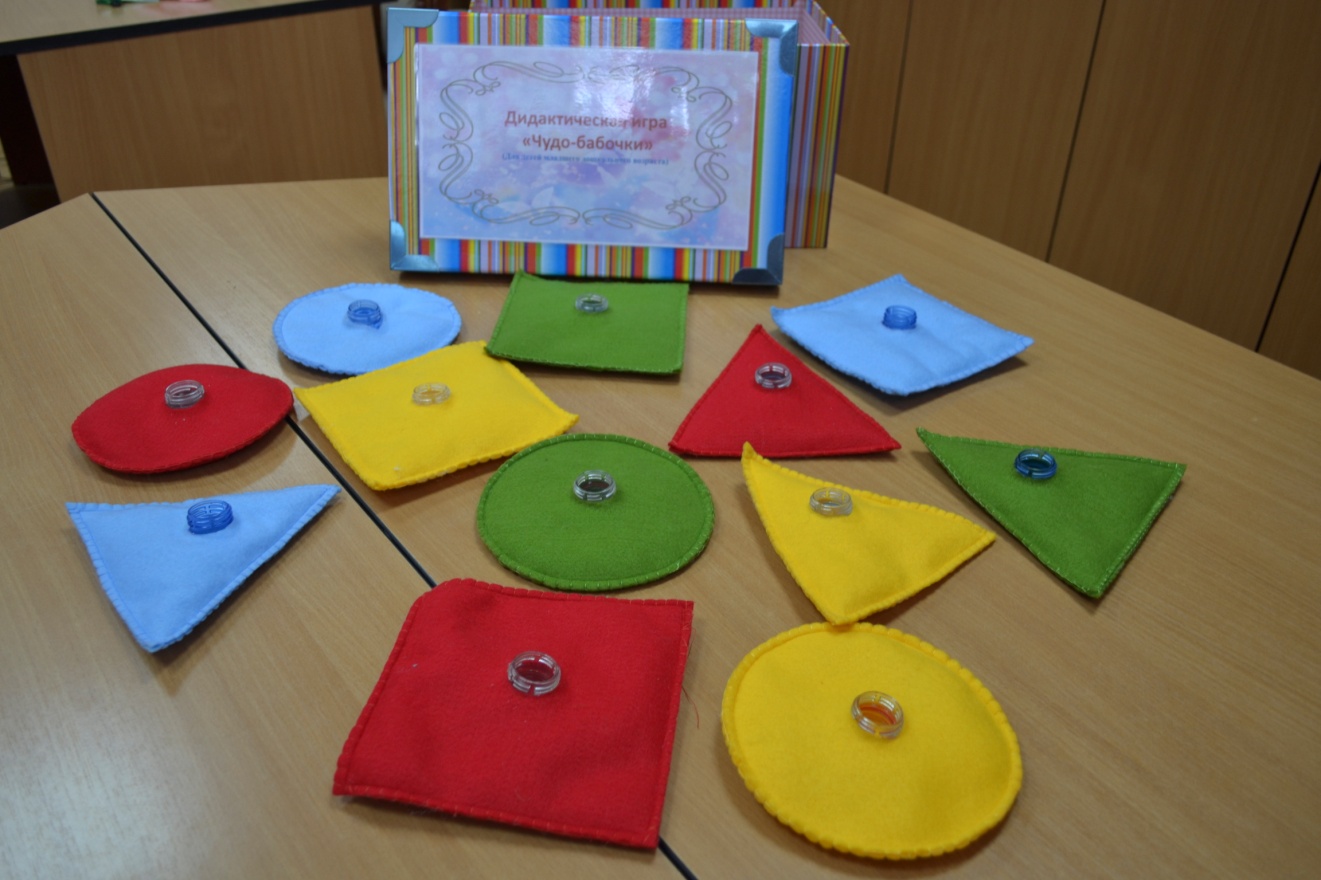 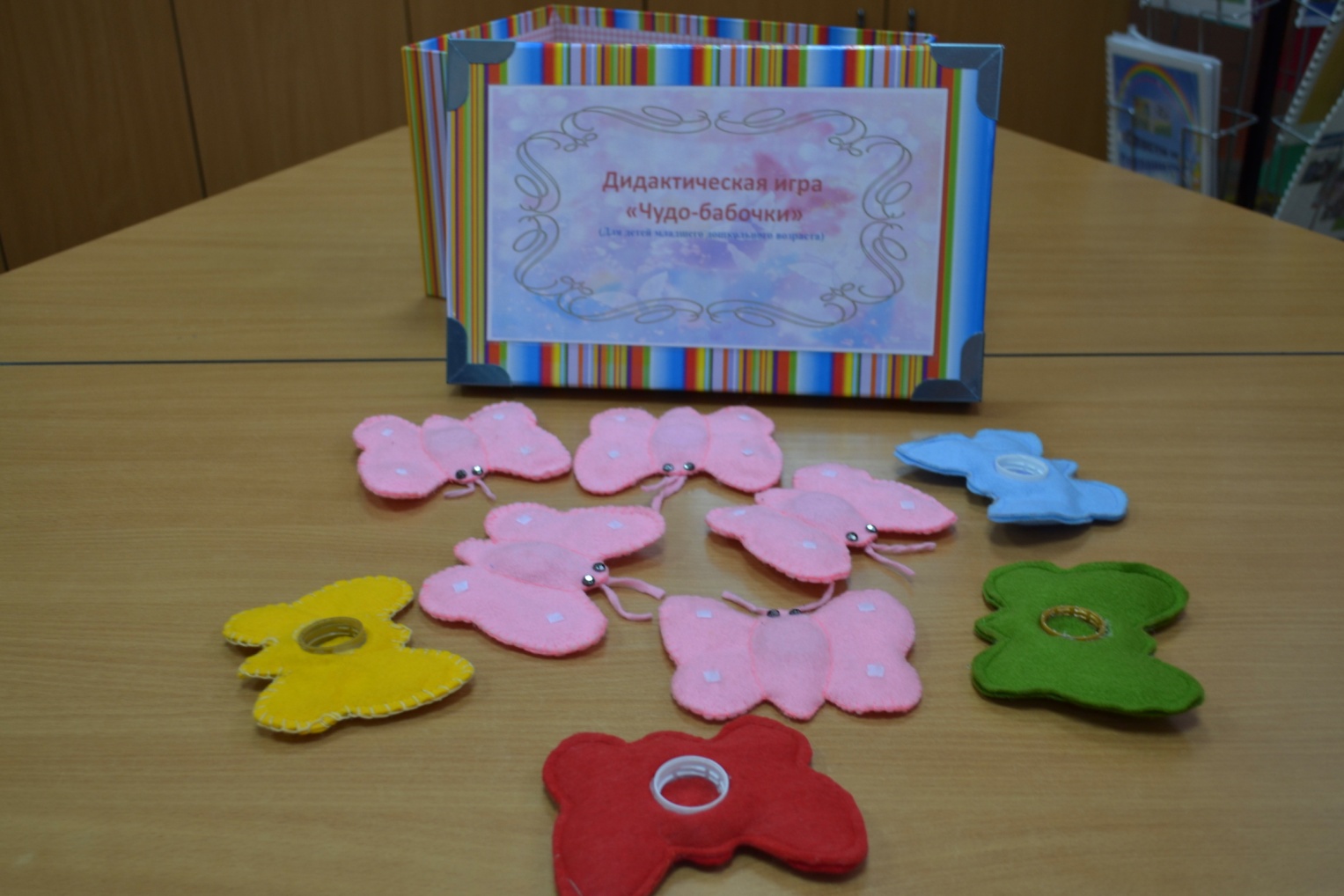 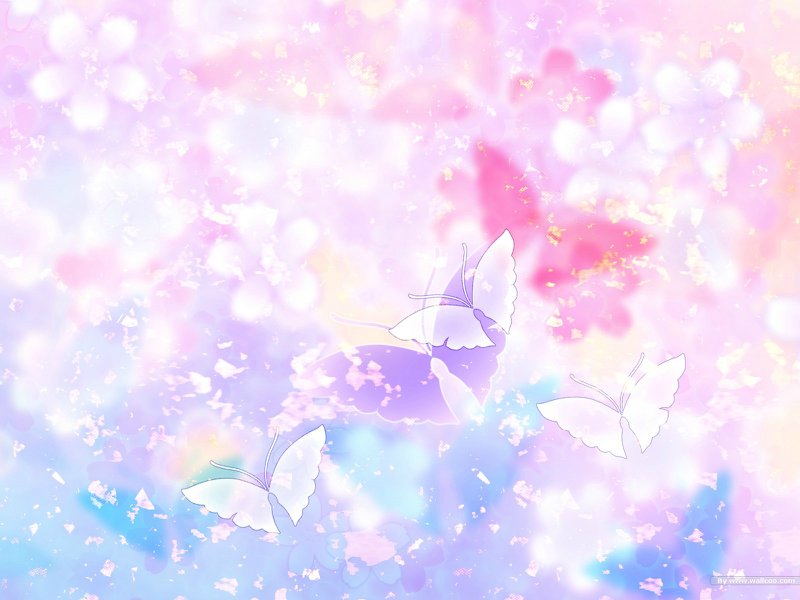 Задачи:

Учить детей выделять основные признаки предметов: цвет, форму, величину; находить предметы с заданными свойствами, группировать их по двум признакам (цвету, форме).

Познакомить детей с разными способами обследования предметов (погладить, обвести пальцем контур, закрутить, открутить).

Содействовать запоминанию и использованию детьми названий сенсорных эталонов и обследовательских действий.
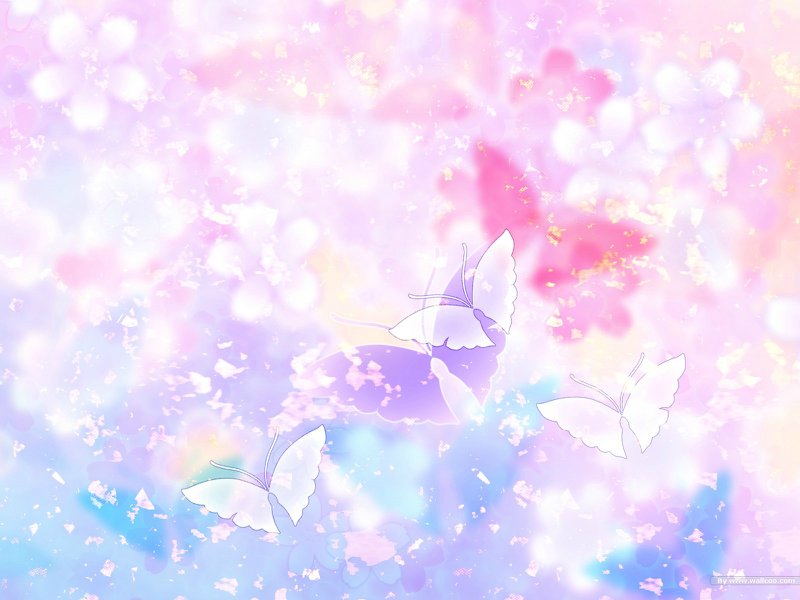 Игровое упражнение                                                «Посади бабочку на фигуру»

Задача:  развивать мелкую моторику рук.
Цель:
Учить детей выделять основные признаки предметов: цвет, форму, величину; находить предметы с заданными свойствами, группировать их по двум признакам (цвету, форме).
Познакомить детей с разными способами обследования предметов (погладить, обвести пальцем контур, закрутить, открутить).
Содействовать запоминанию и использованию детьми названий сенсорных эталонов и обследовательских действий.
Цель:
Учить детей выделять основные признаки предметов: цвет, форму, величину; находить предметы с заданными свойствами, группировать их по двум признакам (цвету, форме).
Познакомить детей с разными способами обследования предметов (погладить, обвести пальцем контур, закрутить, открутить).
Содействовать запоминанию и использованию детьми названий сенсорных эталонов и обследовательских действий.
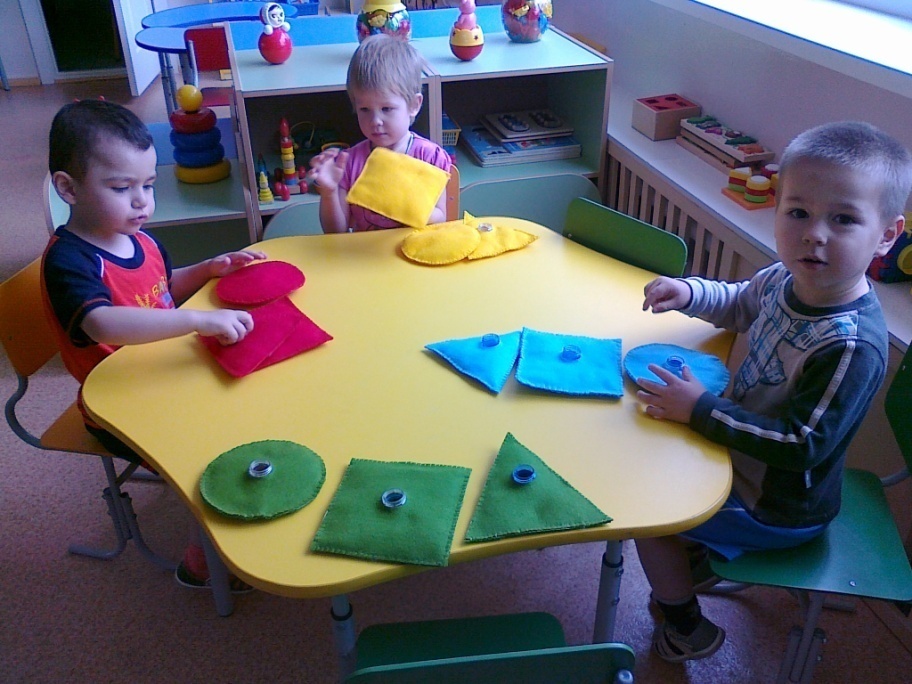 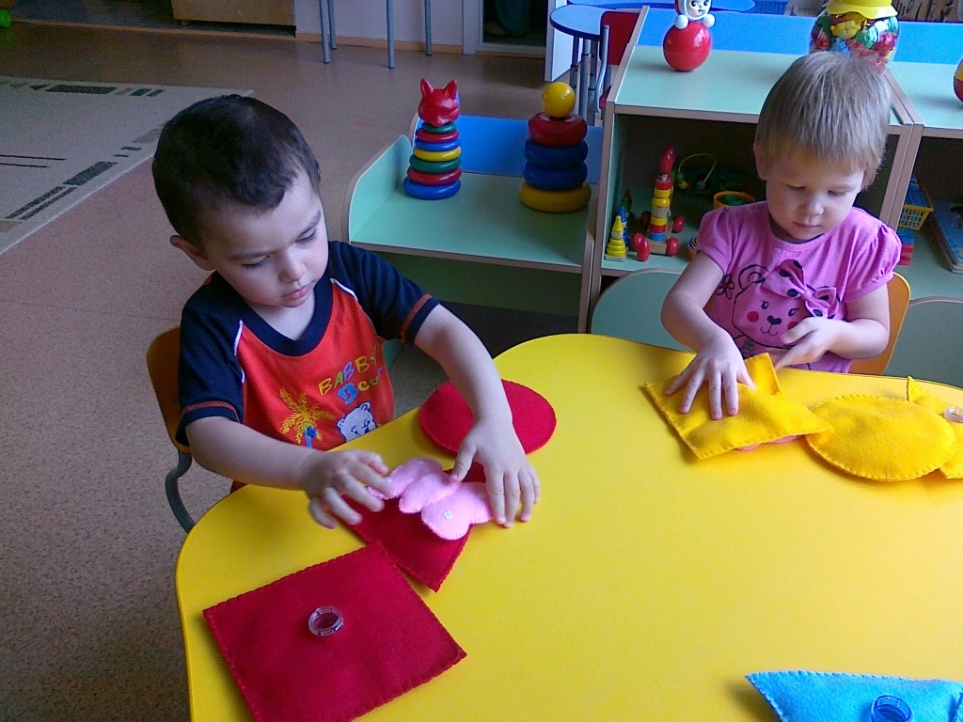 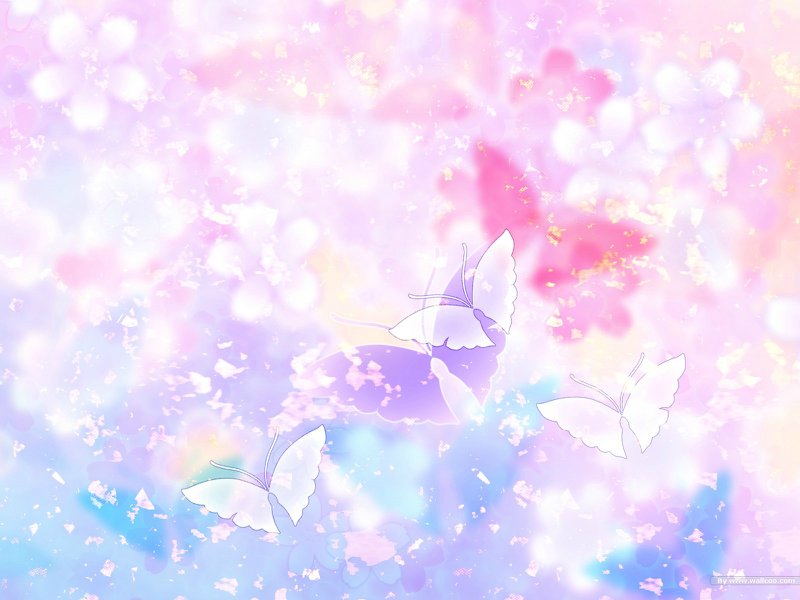 Игровое упражнение  
«Найди домики для бабочек»

Задача: Учить детей подбирать геометрические фигуры по        
               определенным признакам.
Цель:
Учить детей выделять основные признаки предметов: цвет, форму, величину; находить предметы с заданными свойствами, группировать их по двум признакам (цвету, форме).
Познакомить детей с разными способами обследования предметов (погладить, обвести пальцем контур, закрутить, открутить).
Содействовать запоминанию и использованию детьми названий сенсорных эталонов и обследовательских действий.
Цель:
Учить детей выделять основные признаки предметов: цвет, форму, величину; находить предметы с заданными свойствами, группировать их по двум признакам (цвету, форме).
Познакомить детей с разными способами обследования предметов (погладить, обвести пальцем контур, закрутить, открутить).
Содействовать запоминанию и использованию детьми названий сенсорных эталонов и обследовательских действий.
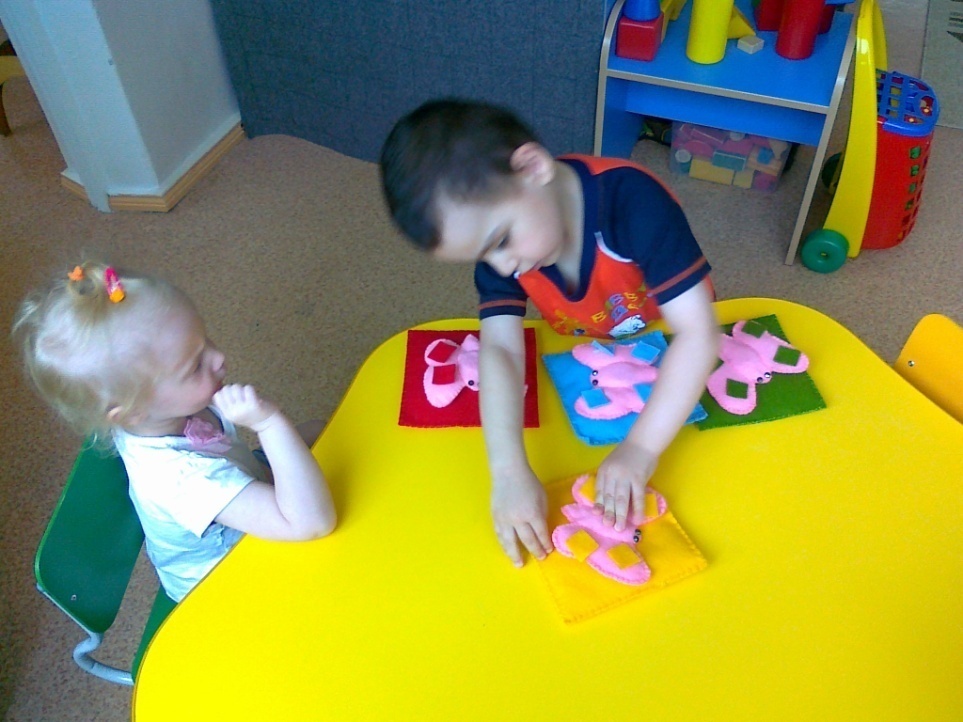 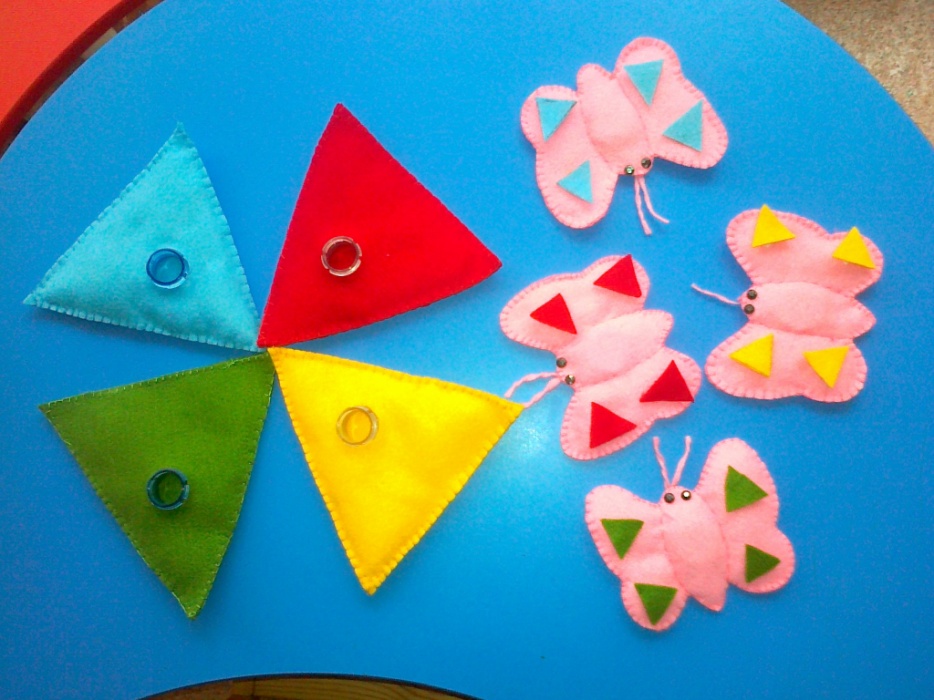 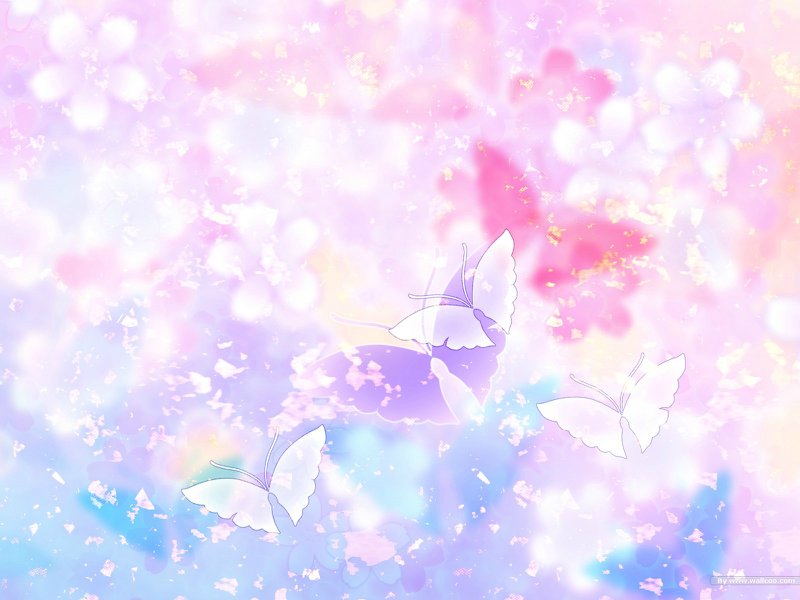 Игровое упражнение  
«Украсим бабочку такой же фигурой»

Задача: Содействовать запоминанию и использованию детьми сенсорных эталонов (форма и цвет).
Цель:
Учить детей выделять основные признаки предметов: цвет, форму, величину; находить предметы с заданными свойствами, группировать их по двум признакам (цвету, форме).
Познакомить детей с разными способами обследования предметов (погладить, обвести пальцем контур, закрутить, открутить).
Содействовать запоминанию и использованию детьми названий сенсорных эталонов и обследовательских действий.
Цель:
Учить детей выделять основные признаки предметов: цвет, форму, величину; находить предметы с заданными свойствами, группировать их по двум признакам (цвету, форме).
Познакомить детей с разными способами обследования предметов (погладить, обвести пальцем контур, закрутить, открутить).
Содействовать запоминанию и использованию детьми названий сенсорных эталонов и обследовательских действий.
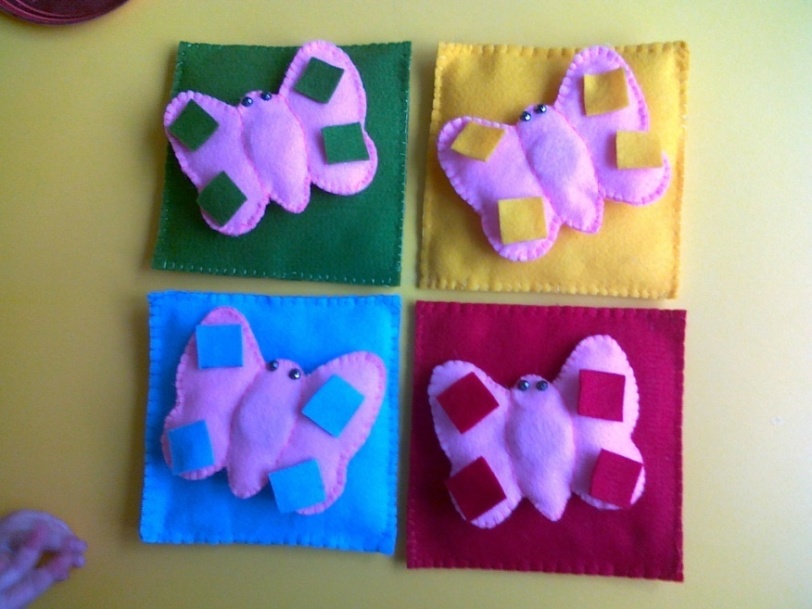 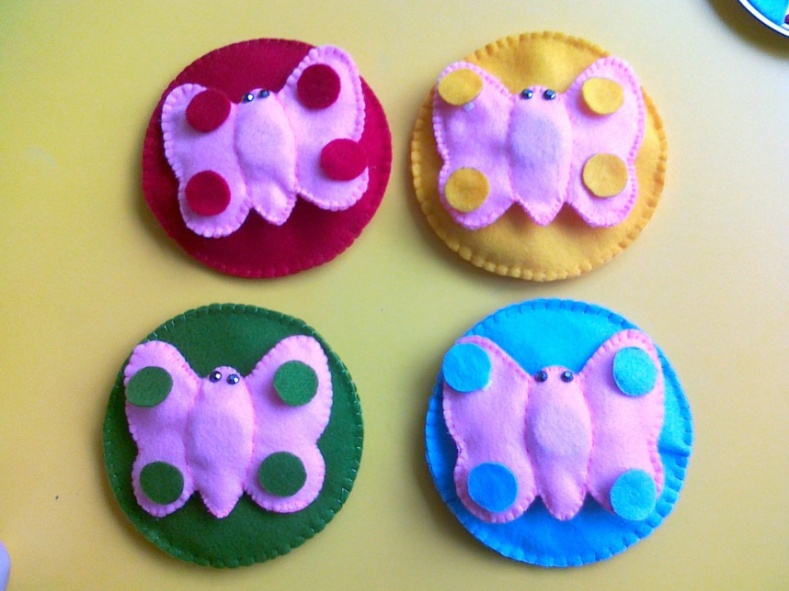 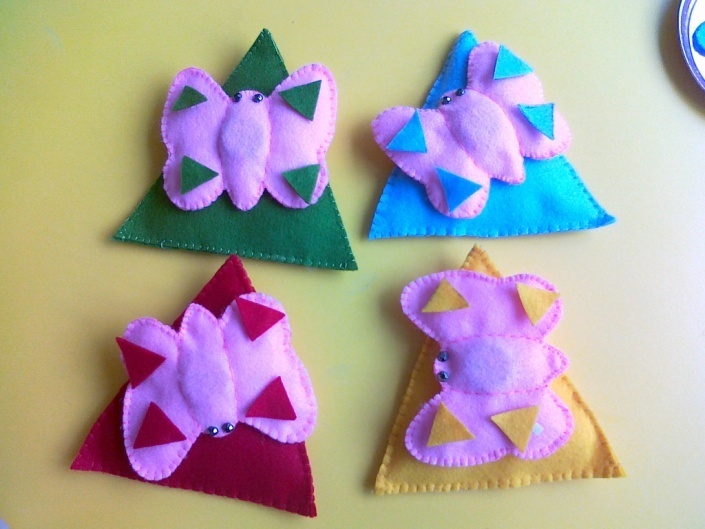 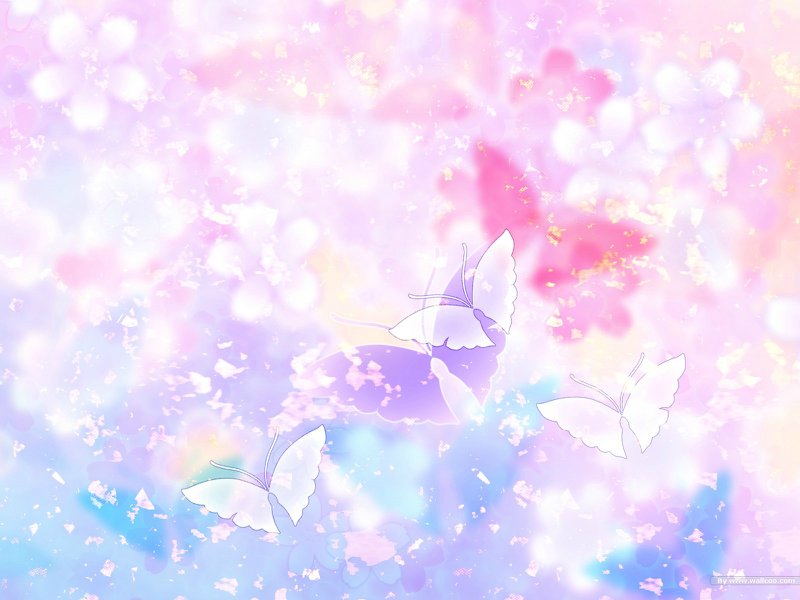 Игровое упражнение 
 «Разложи по цвету»

Задача: Упражнять в умении находить предметы с заданными  
               свойствами и группировать их по цвету.
Цель:
Учить детей выделять основные признаки предметов: цвет, форму, величину; находить предметы с заданными свойствами, группировать их по двум признакам (цвету, форме).
Познакомить детей с разными способами обследования предметов (погладить, обвести пальцем контур, закрутить, открутить).
Содействовать запоминанию и использованию детьми названий сенсорных эталонов и обследовательских действий.
Цель:
Учить детей выделять основные признаки предметов: цвет, форму, величину; находить предметы с заданными свойствами, группировать их по двум признакам (цвету, форме).
Познакомить детей с разными способами обследования предметов (погладить, обвести пальцем контур, закрутить, открутить).
Содействовать запоминанию и использованию детьми названий сенсорных эталонов и обследовательских действий.
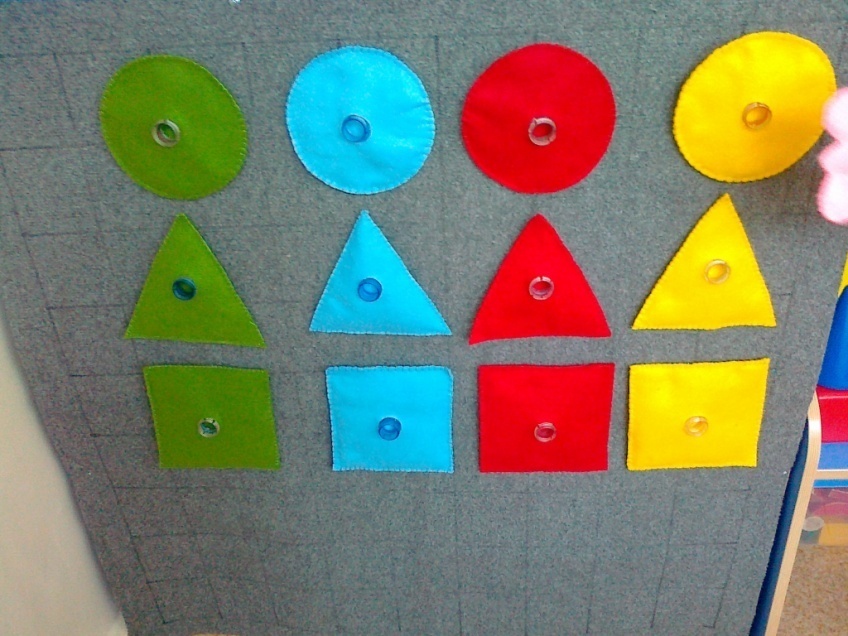 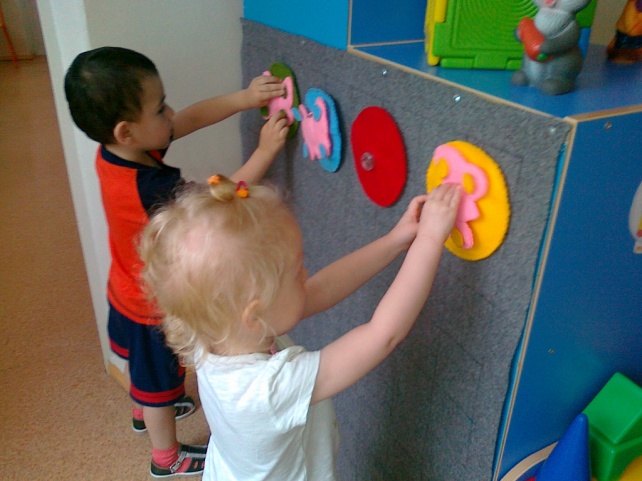 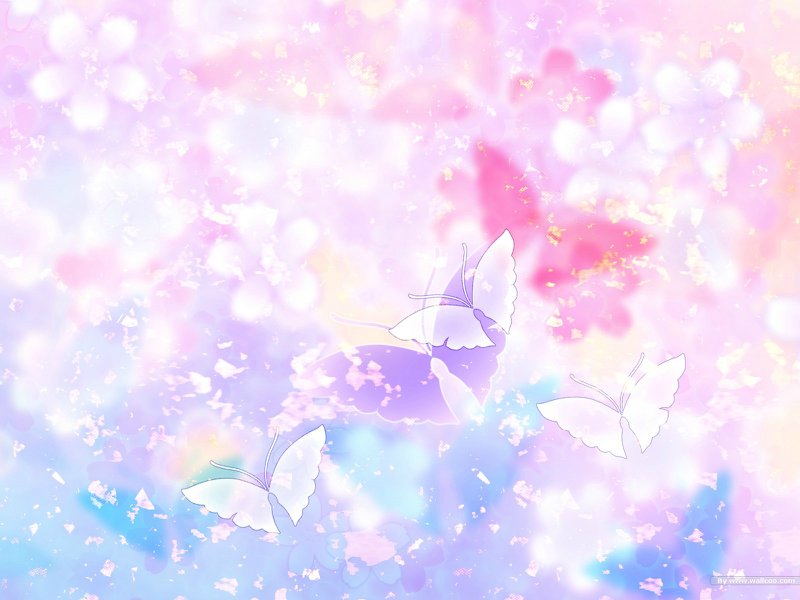 Игра – это огромное светлое окно, через которое в духовный мир ребенка вливается  живительный поток представлений, понятий об окружающем мире.
 Игра – это искра, зажигающая огонек пытливости и любознательности.

В.А.Сухомлинский.
Цель:
Учить детей выделять основные признаки предметов: цвет, форму, величину; находить предметы с заданными свойствами, группировать их по двум признакам (цвету, форме).
Познакомить детей с разными способами обследования предметов (погладить, обвести пальцем контур, закрутить, открутить).
Содействовать запоминанию и использованию детьми названий сенсорных эталонов и обследовательских действий.
Цель:
Учить детей выделять основные признаки предметов: цвет, форму, величину; находить предметы с заданными свойствами, группировать их по двум признакам (цвету, форме).
Познакомить детей с разными способами обследования предметов (погладить, обвести пальцем контур, закрутить, открутить).
Содействовать запоминанию и использованию детьми названий сенсорных эталонов и обследовательских действий.